Maryland Situation Update on Coronavirus Disease (COVID-19)for BHA
Maryland Department of Health
Infectious Disease Epidemiology and Outbreak Response Bureau
November 20, 2020
Call Agenda
Picture Courtesy of NIAID-RML
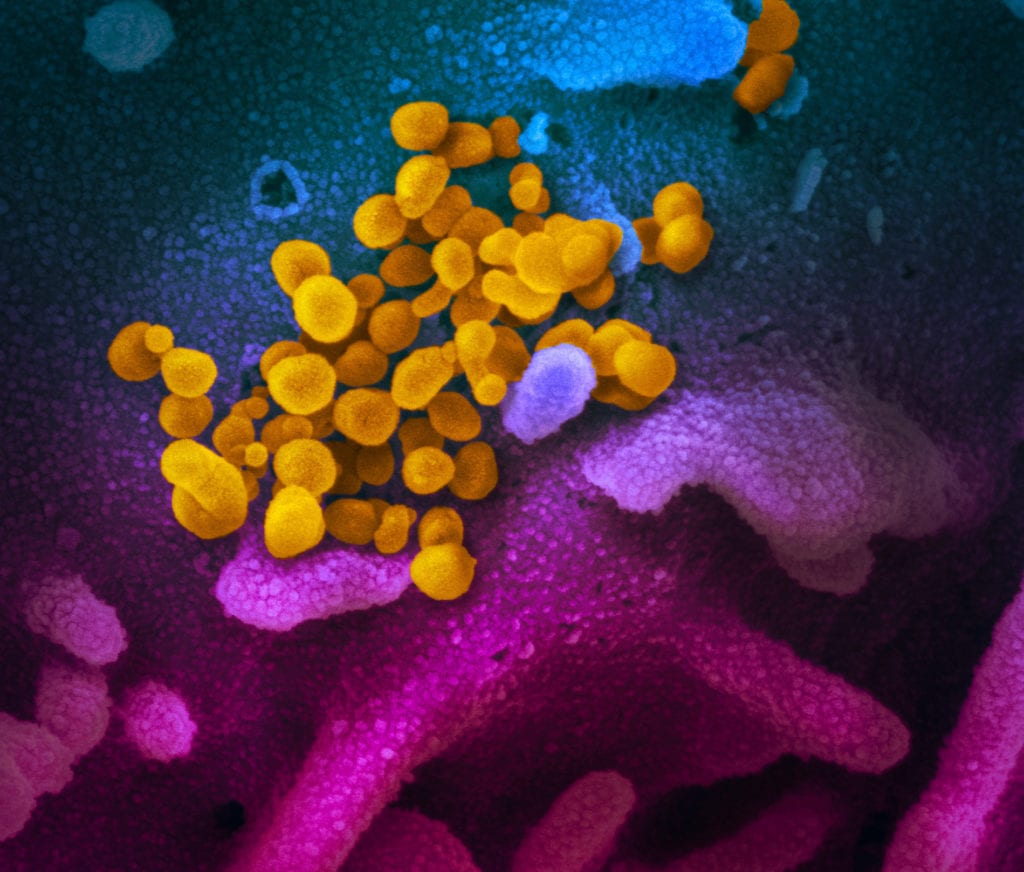 Review current situation of COVID-19
CDC Quarantine Update
MDH Quarantine Guidance
Q and A
2
COVID-19 Global Situation Summary
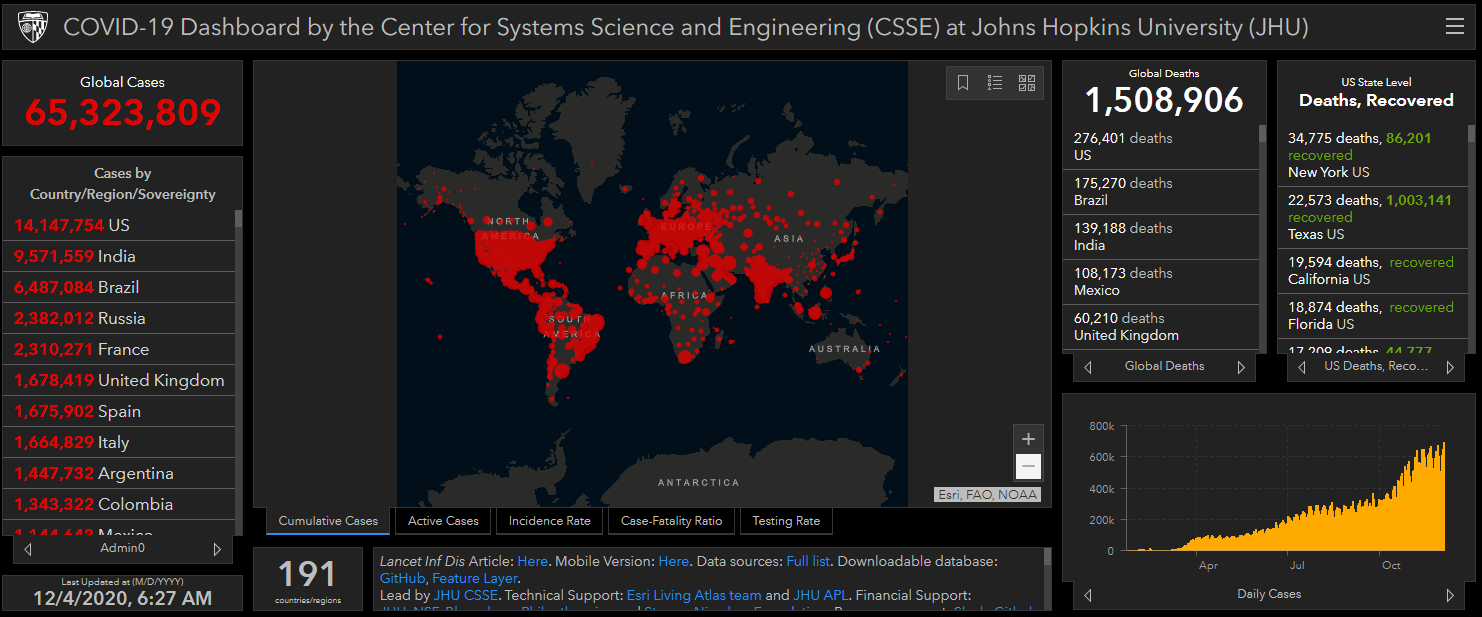 3
US: COVID-19 Case Rate per 100,000 in the last 7 days
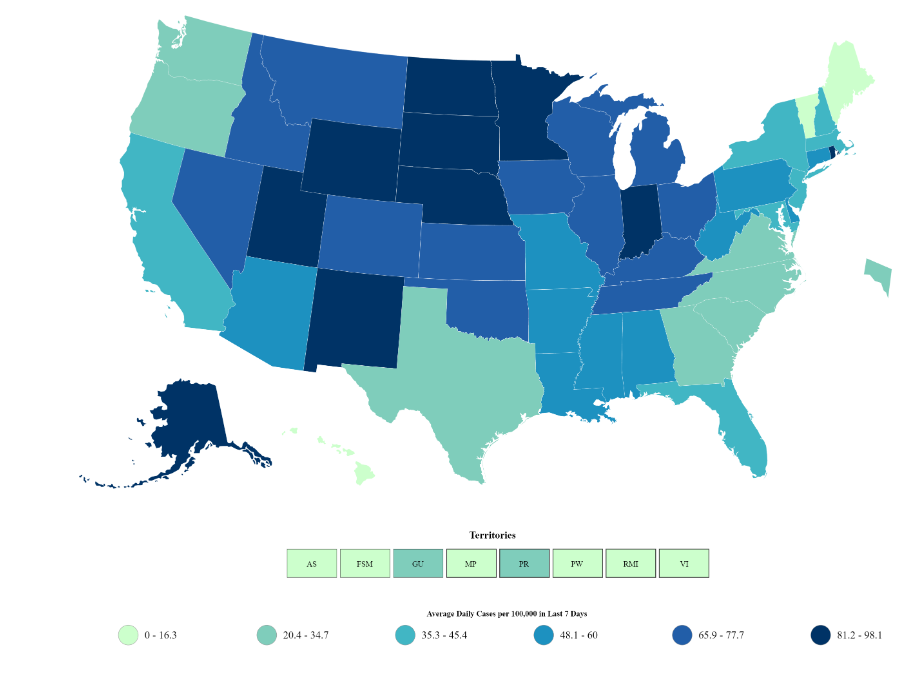 Total Cases: 13,822,249
New 196,227
Total Deaths: 272,525
New 2,762
Cases in the last 7 days per 100,000: 49.9
https://www.cdc.gov/coronavirus/2019-ncov/cases-updates/cases-in-us.html   Accessed 12/4/2020
4
Number of Cases Reported in the USA, by Day
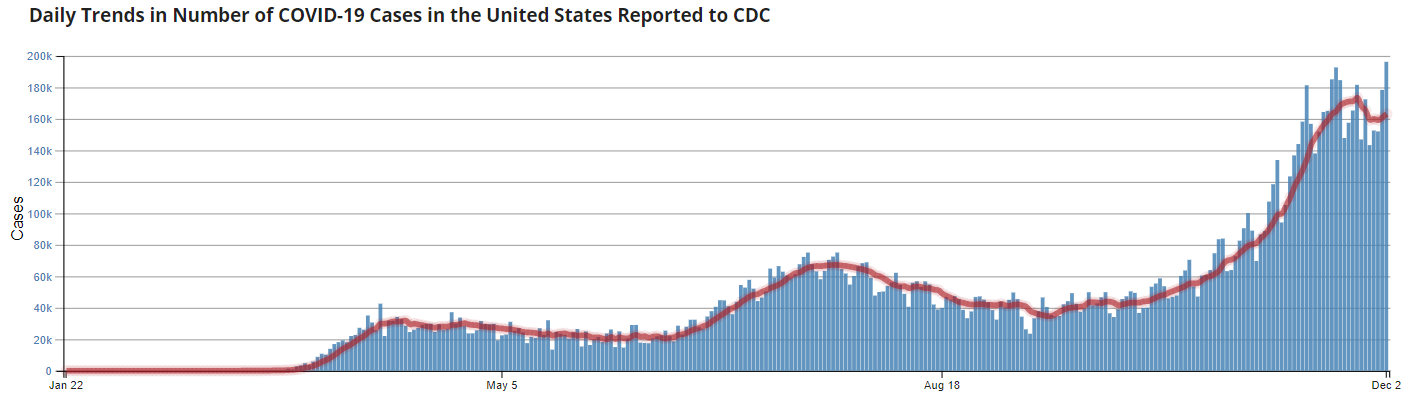 5
Regional Trends
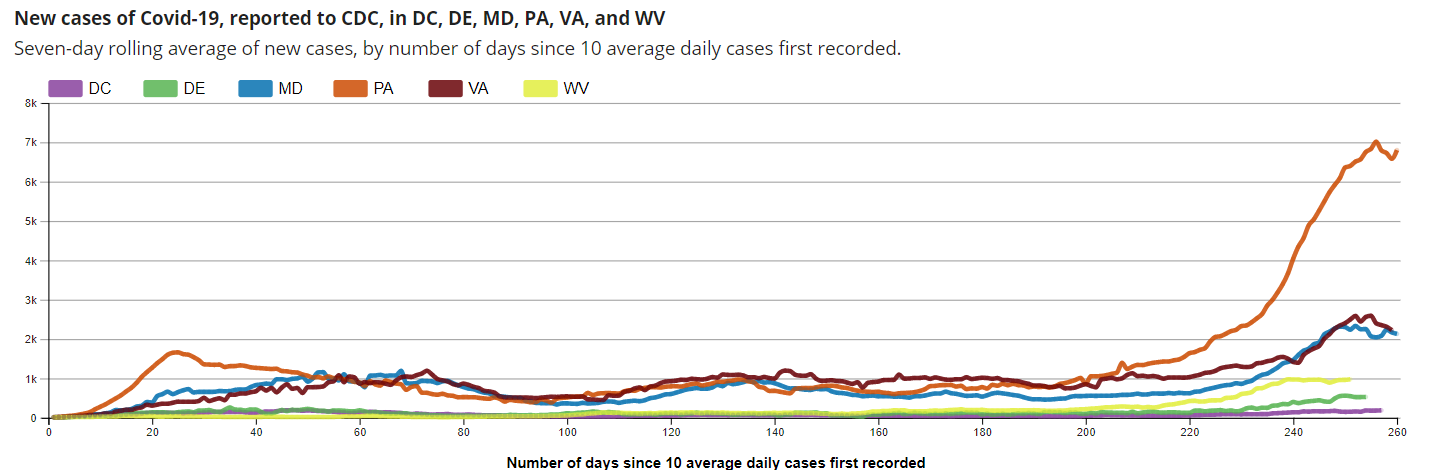 6
http://health.maryland.gov/coronavirus
Data current as of 12/4/2020
Maryland: COVID-19 Cases
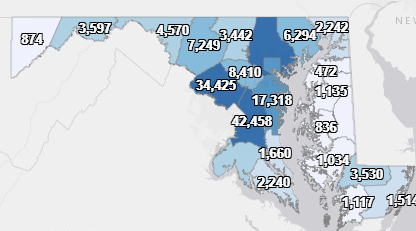 Cases: 209,191
3,792 new
Deaths: 4,630
24 new
Hospitalizations: 21,756
Current: 1,594 ( up 21)
Total tests performed: 4,583,228
Case rate: 35.3 per 100,000
7
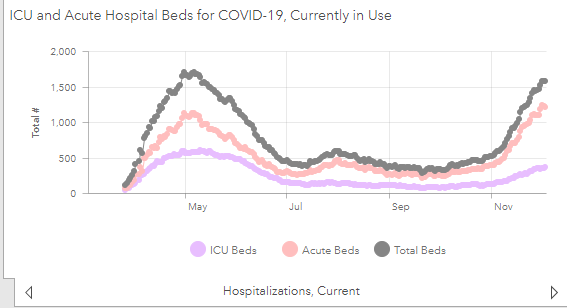 8
https://coronavirus.maryland.gov/ 12/3/2020
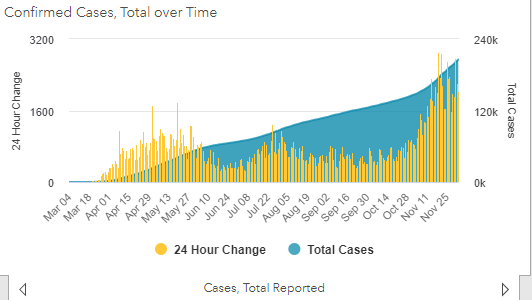 9
Testing Volume and % Positivity
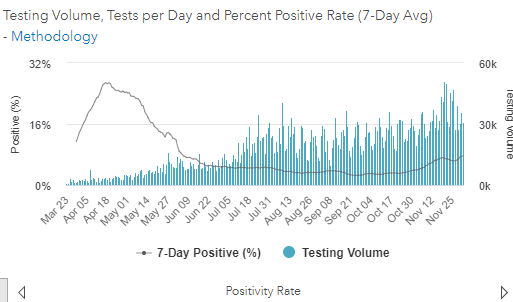 10
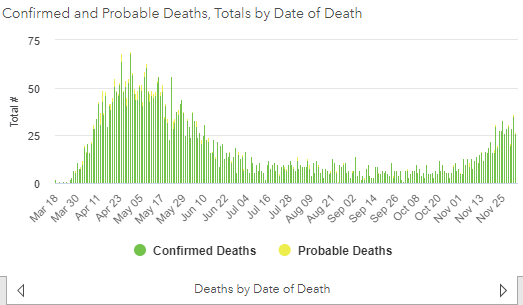 11
Maryland Updates
Newly Released Amended Orders and Advisories
Tuesday, December 1st, MDH released several amended orders, advisories, and letters, including:
Amended Various Healthcare Matters Orders
MDH Notice to Hospitals/Nursing Homes
Governor Letter to Nursing Programs
13
https://coronavirus.maryland.gov/pages/cdc-resources
Topics Covered in New Advisory/Orders
Additional orders/directives on surge capacity planning for hospitals
Advisory to hospitals and nursing homes that they should use the Maryland Board of Nursing’s March 2020 flexibilities to use unlicensed individuals as health care extenders and to perform nursing support tasks with appropriate training and supervision.
Recommends cancelling non-essential time off for staff through January 31, 2021 and that hospitals look at addressing staff barriers to work
14
Resident Quarantine Guidance
15
CDC Amended Quarantine Guidance
Amended guidance on 12/1 reduces traditional quarantine period
2 alternative options offered
Quarantine can end after Day 10 without testing and if no symptoms have been reported during daily monitoring. 
Quarantine can end after Day 7 if a diagnostic specimen test is negative and if no symptoms were reported during daily monitoring. The specimen may be collected and tested within 48 hours before the time of planned quarantine discontinuation but quarantine cannot be discontinued earlier than after Day 7.
Options to Reduce Quarantine for Contacts of Persons with SARS-CoV-2 Infection Using Symptom Monitoring and Diagnostic Testing | CDC
16
MDH Quarantine Guidance: General Population
After Day 7 with a Negative Test: When diagnostic testing resources are sufficient and available, quarantine can end after Day 7: 
If no symptoms were reported during daily monitoring; AND
If a diagnostic specimen tests negative. 
Note: The specimen may be collected and tested within 48 hours before the time of planned quarantine discontinuation, but quarantine cannot be discontinued earlier than after Day 7. Therefore, the specimen must be collected on or after Day 5.
After Day 10 Without a Test: Quarantine can end after Day 10 without testing if no symptoms have been reported during daily monitoring.
When people meet these criteria and end quarantine early, these individuals must continue symptoms monitoring and meticulous mask use through day 14.
17
MDH Quarantine Guidance: SNF and  AL Residents
Given the increased consequences of unidentified COVID being transmitted within the facility, quarantine of asymptomatic newly admitted residents and asymptomatic residents in observation/quarantine units because of potential exposures to COVID can:
 End after 10 days if:
 a diagnostic specimen (PCR or Antigen) collected on or after Day 10, tests negative
 AND if no symptoms were reported during daily monitoring. 
If a resident in observation/quarantine does not have a negative test collected on or after Day 10, that resident should remain in observation/quarantine for the full 14-day period.
18
Questions?
Email : mdh.ipcovid@Maryland.gov
19